Les applis basées sur l’IA sont-elles assez intelligentes pour les étudiants du post-secondaire?
Fichten, C., Jorgensen, M., & Legault, A., in collaboration with Vo, C., Pickup, D., Martiniello, N., & Concordia’s CSLP Systematic Review Team. (2021, April 7). Les applis basées sur l’IA sont-elles assez intelligentes pour les étudiants du post-secondaire [PowerPoint slides]? Adaptech Research Network.
Catherine Fichten, Anick Legault, & Mary Jorgensen

En collaboration avec
Christine Vo, David Pickup, Natalie Martiniello, & l’équipe de revue systématique du CEAP de l’Université Concordia

Le Réseau de Recherche Adaptech et le Collège Dawson
CRISPESH Midi-Conférence, le 7 avril, 2021
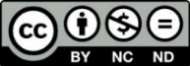 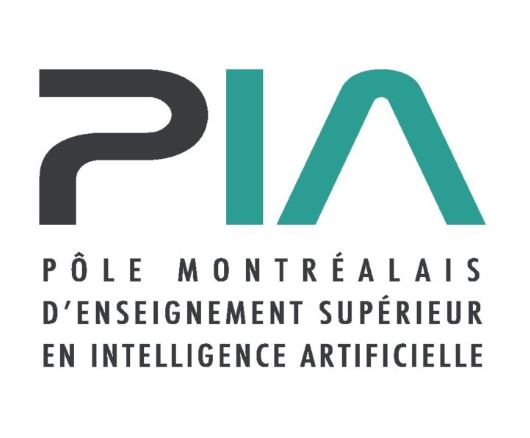 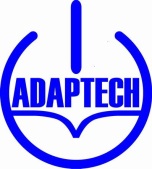 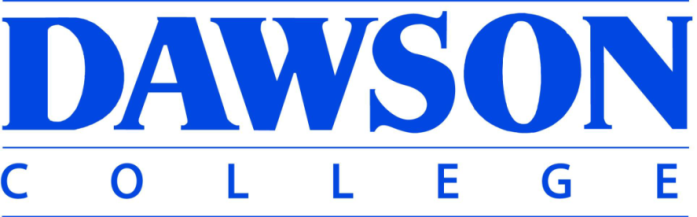 Objectifs de présentation
Quel est le potentiel des technologies basées sur l’IA pour les ÉSH du post-secondaire?
Résultats de 4 études
2 études sur les ÉSH et les étudiants sans handicap  
Quelles technologies basées sur l’IA sont utilisées durant la Covid-19
Comment les étudiants utilisent-ils les assistants intelligents virtuels (AIV) pour les travaux scolaires?
1 Revue systématique
1 Réunion du Conseil consultatif
Implications
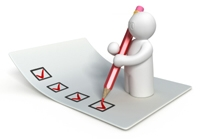 2
Étude 1. Pandémie de la Covid-19 - Méthode
L’objectif
Technologies utilisées pour faire des travaux scolaires?
Méthode
163 ÉSH  
74 étudiants sans handicap    
LimeSurvey
3
Étude 1. Pandémie de la Covid-19 - Résultats
Zoom - peut inclure sous-titrage (« craptions »)
Google Docs – synthèse vocale, collaboration
Microsoft Word – synthèse vocale, grammaire, orthographe 
Calendriers – rappels, alertes 
Microsoft Teams – sous-titrage et transcription (avec Stream)
Office suites (Google, Microsoft)
Liste des tâches et prise de notes (fonctionne sur plusieurs plates-formes)
4
Étude 1. Pandémie de la Covid-19 - Conclusion
La plupart ont bien fonctionné 
Pour les deux groupes d’étudiants
Mais
Zoom a eu des problèmes pour plus de 1/3 des étudiants
Microsoft Teams: problèmes pour ~50% des ÉSH
Lorsque qu’il y a des problèmes, plus pour les ÉSH
5
Étude 2. Assistants virtuels intelligents - Méthode
Objectif
Comment les étudiants ont-ils utilisé les AIV sur des appareils mobiles?
Méthode
121 ÉSH 
51 étudiants sans handicap 
LimeSurvey
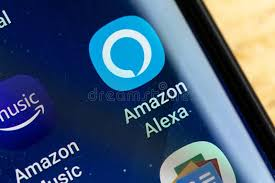 6
Étude 2. Assistants virtuels intelligents – Résultats 1
Dans l’ensemble, peu d’utilisation de ces AIV
Proportions similaires des 2 groupes
Plus de téléphones intelligents que de tablettes
Plus d’Apple qu’Android
7
Étude 2. Assistants virtuels intelligents – Résultats 2
Principalement 
Horaire /calendriers /alertes, internet /recherche, dictionnaire
8
Étude 2. Assistants virtuels intelligents – Résultats 3
Modalité de saisie de données
Google Assistant – principalement parler 
Siri - mi-parler mi-écrire
Alexa - Amazon Echo (parler)
Bixby - non spécifiée
Dans l’ensemble, le potentiel des AIV n’est pas réalisé
9
Étude 3. Revue systématique
L’excitation au sujet des progrès de l’IA
Auxiliaire d’enseignement IV: Jill Watson 
Appareils d’IA portables pour les ÉSH  
Assistant virtuel pour les services aux étudiants 
 Alexa, Google Assistant, Siri
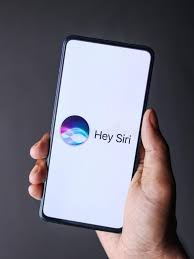 10
Étude 3. Revue systématique
Total = 41
Études empiriques = 20; pertinentes 6
Études théoriques = 21; pertinentes 13
Études empiriques
Les méthodes sont variées
La plupart sont quantitatives
Groupes d’handicaps étudiés
Déficiences auditives et visuelles, TSA, problèmes de santé chronique, etc.
11
Étude 3. Les implications
Absence d’accord général sur la définition de l’IA
Écarts entre le battage médiatique et les données
IA Forte vs Faible
Réalité vs la promesse de l’IA
Si l’IA forte n’existe pas, concentrons-nous sur l’IA faible
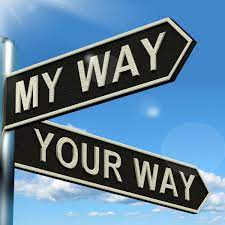 12
Étude 4. Réunions du Conseil consultatif - Méthode 1
2 rencontres via Zoom
Nombre total de participants (n = 38)
 Diverses parties prenantes
7 ÉSH et sans handicap  
3 prestataires de services liés au handicap/accessibilité
14 membres du corps professoral
9 experts en technologie
5 utilisateurs de technologie en situation de handicap
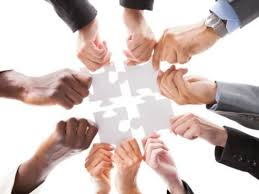 Martiniello, N., Asuncion, J., Fichten, C., Jorgensen, M., Havel, A., Harvison, M., Legault, A., Lussier, A., & Vo, C. (2021). Artificial intelligence for students in postsecondary education: A world of opportunity. AI Matters, 6(3), 17-29. https://doi.org/10.1145/3446243.3446250
13
Étude 4. Réunions du Conseil consultatif - Méthode 2
Questions
Technologies basées sur l’IA 
Actuellement utilisé par les ÉSH du postsecondaires
Rarement considéré, mais pouvait aider les ÉSH
Pourrait aider à l’avenir
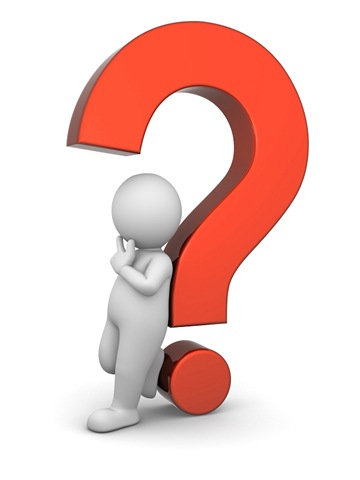 14
Étude 4. Réunions du Conseil consultatif - Résultats 1
Outils d’IA utilisés par les étudiants de niveau postsecondaire 
Chatbots
Conversationnistes textos activés par l’IA
Utilisations possibles
Répondre aux questions des élèves
Contenu des systèmes de gestion de l’apprentissage
Heures de service (p. ex., bibliothèque, services de soutien)
Horaire
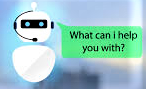 15
Étude 4. Réunions du Conseil consultatif - Résultats 2
Outils d’IA utilisés par les étudiants de niveau postsecondaire – suite
Régulation émotionnelle, santé mentale et médicale
Outils basés sur des applis de l’IA donnant une assistance ponctuelle
Brain in Hand
Empower Me
SeizAlarm, My Medic Watch, and Smart-Watch Inspyre
Woebot
16
Étude 4. Réunions du Conseil consultatif - Résultats 3
Outils d’IA utilisés par les étudiants de niveau postsecondaire – suite
Les outils augmentent la vitesse et améliorent l’efficacité de la saisie de texte
SwiftKey and FlickType
UNI
Word prediction
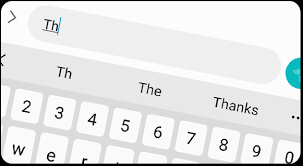 17
Étude 4. Réunions du Conseil consultatif - Résultats 4
Outils d’IA utilisés par les étudiants de niveau postsecondaire – suite
Accès à l’information visuelle/textuelle en format alternatif
Seeing AI and Office Lens
SMMRY or Reddit’s AutoTLDR ”bot”
OrCam
CamFind
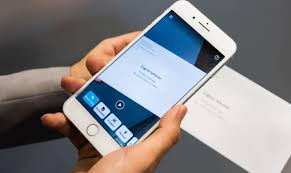 18
Étude 4. Réunions du Conseil consultatif - Résultats 5
Outils d’IA utilisés par les étudiants de niveau postsecondaire – suite
Accès à l’information dans divers formats
Sous-titrage
Fonction de dictée intégrée
Just Press Record
Voiceitt
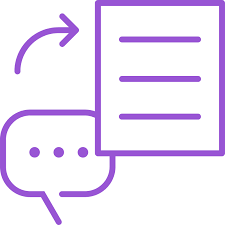 19
Étude 4. Réunions du Conseil consultatif - Implications
Améliorer la fonctionnalité des technologies existantes
Préoccupations de confidentialité et de sécurité
Inclure les ÉSH dans l’ensemble des données de formation
Rendre disponibles des informations sur les technologies basées sur l’IA 
Documents de formation accessibles (p. ex., YouTube, Google)
Les ÉSH sont des parties prenantes clés dans le développement de l’IA
20
Merci! Des questions ?
Liste des technologies basée sur l’IA : https://adaptech.org/research/how-can-virtual-assistants-and-ai-based-smartphone-apps-help-post-secondary-students-with-disabilities-succeed-in-their-studies
Réseau de Recherche Adaptech : www.adaptech.org
Catherine Fichten : catherine.fichten@mcgill.ca
Mary Jorgensen : mjorgensen@dawsoncollege.qc.ca
21